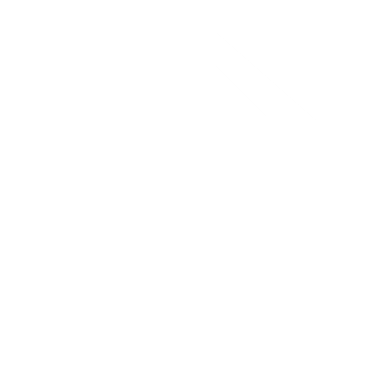 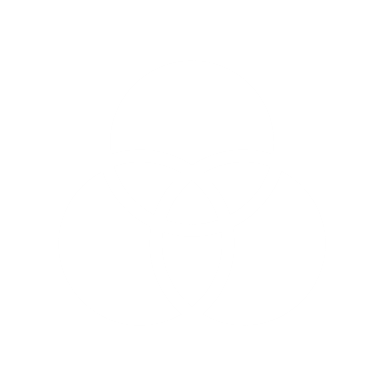 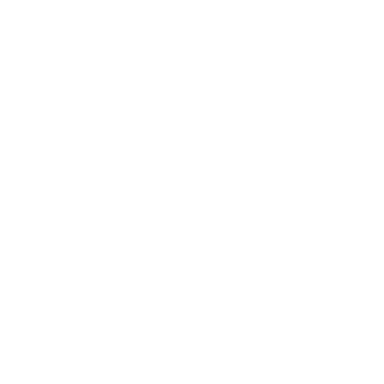 Archive ouverte UNIGE
Le dépôt numérique du patrimoine scientifique de l'Université
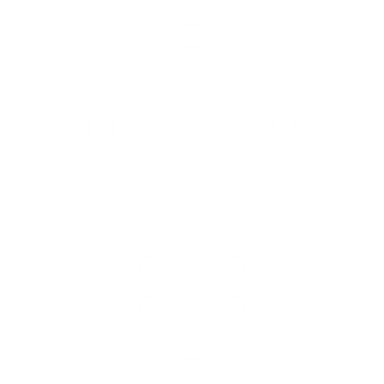 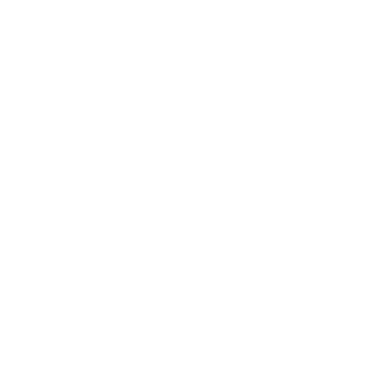 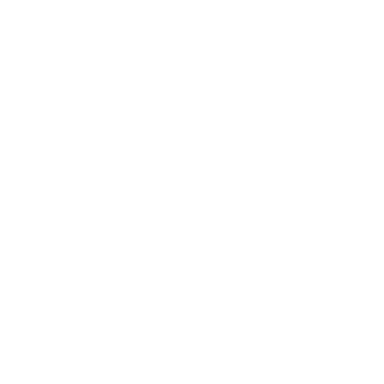 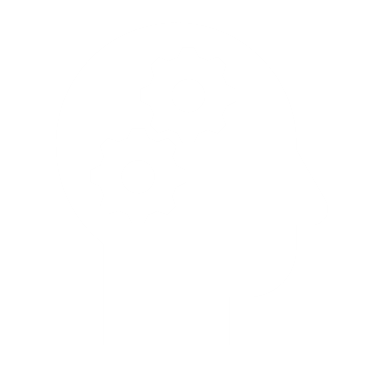 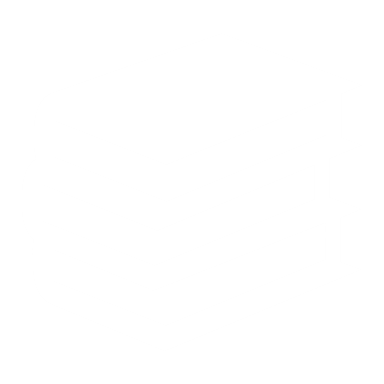 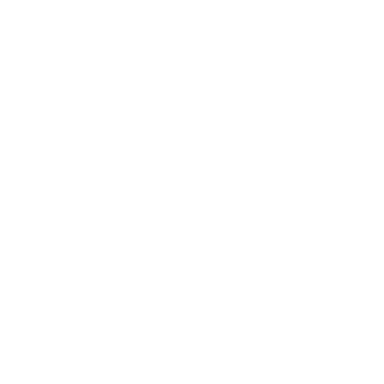 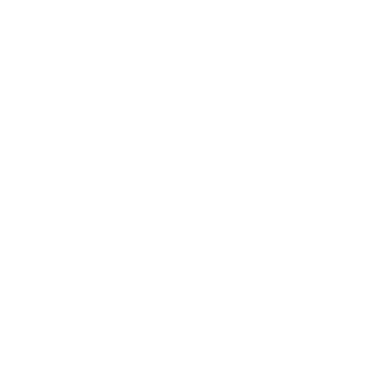 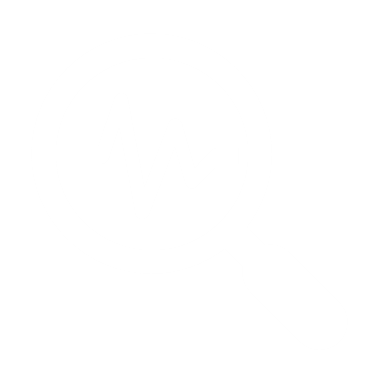 https://archive-ouverte.unige.ch
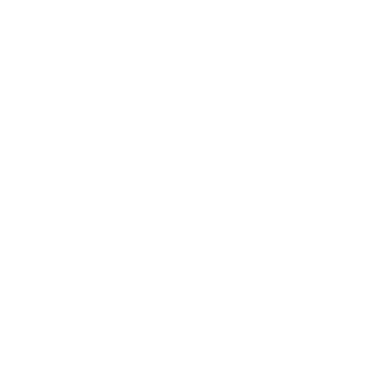 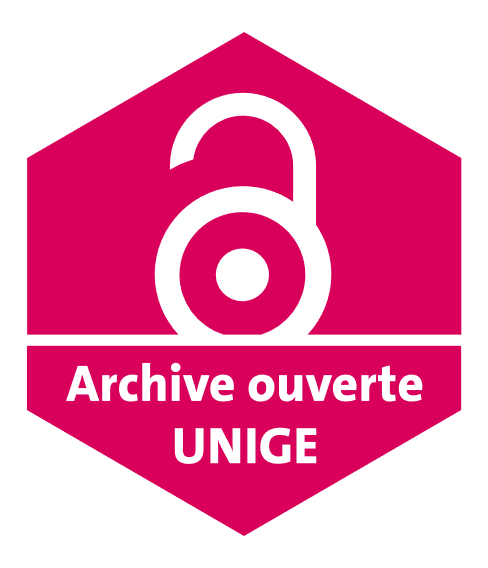 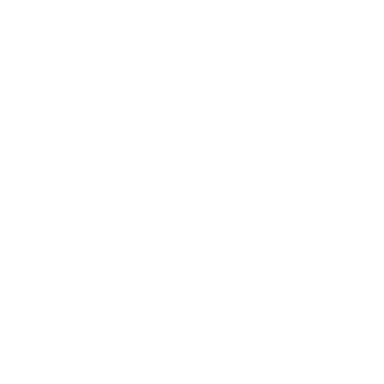 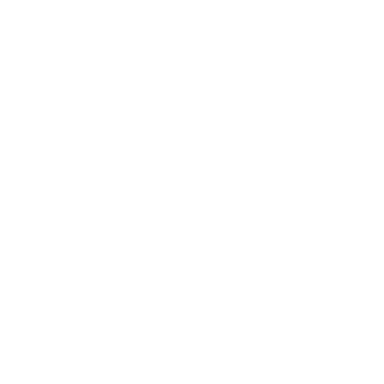 Les avantages pour l’institution
Vos avantages
Accéder facilement à l'ensemble de vos publications et savoir qu’elles seront préservées et accessibles durablement
Bénéficier d’une vue d’ensemble de vos publications et de statistiques à leur sujet (consultations, téléchargements), sous la forme d’un tableau de bord individuel, partageable
Générer vos bibliographies, au format de votre choix, sur vos pages web 
Synchroniser l’Archive avec votre profil ORCID et réciproquement
Augmenter la visibilité de vos travaux
Rendre vos travaux librement accessibles, et respecter ainsi les obligations de vos financeurs en matière d’Open Access




Tableau de bord individuel
Mise à jour facilitée grâce à la synchronisation avec ORCID
Exportation des métadonnées
Regrouper la production scientifique et intellectuelle de l'Université
Valoriser les recherches actuelles 
Préserver le patrimoine institutionnel
Participer au mouvement de l'Open Access
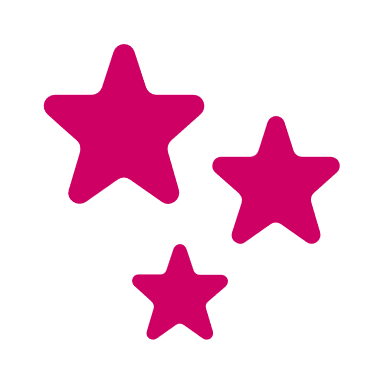 Quels contenus ?
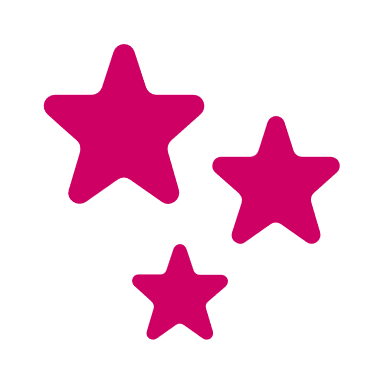 Tout type de documents (articles, chapitres, livres, thèses, etc.)
Diverses versions (avec ou sans mise en page finale) 
Différents niveaux de diffusion (public, restreint, privé) ou des embargos permettant de respecter les droits des éditeurs
Nouveautés 2024
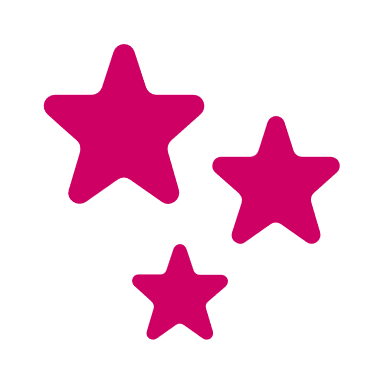 Votre implication
Les auteur-es UNIGE ont l’obligation de déposer leurs publications dans l’Archive ouverte.
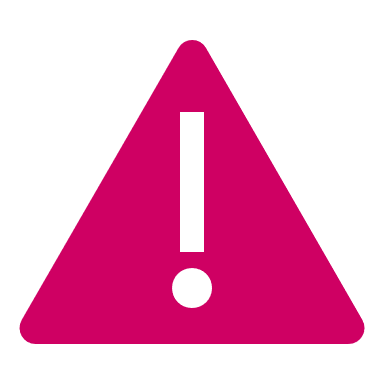 BIBLIOTHÈQUE
archive-ouverte@unige.ch
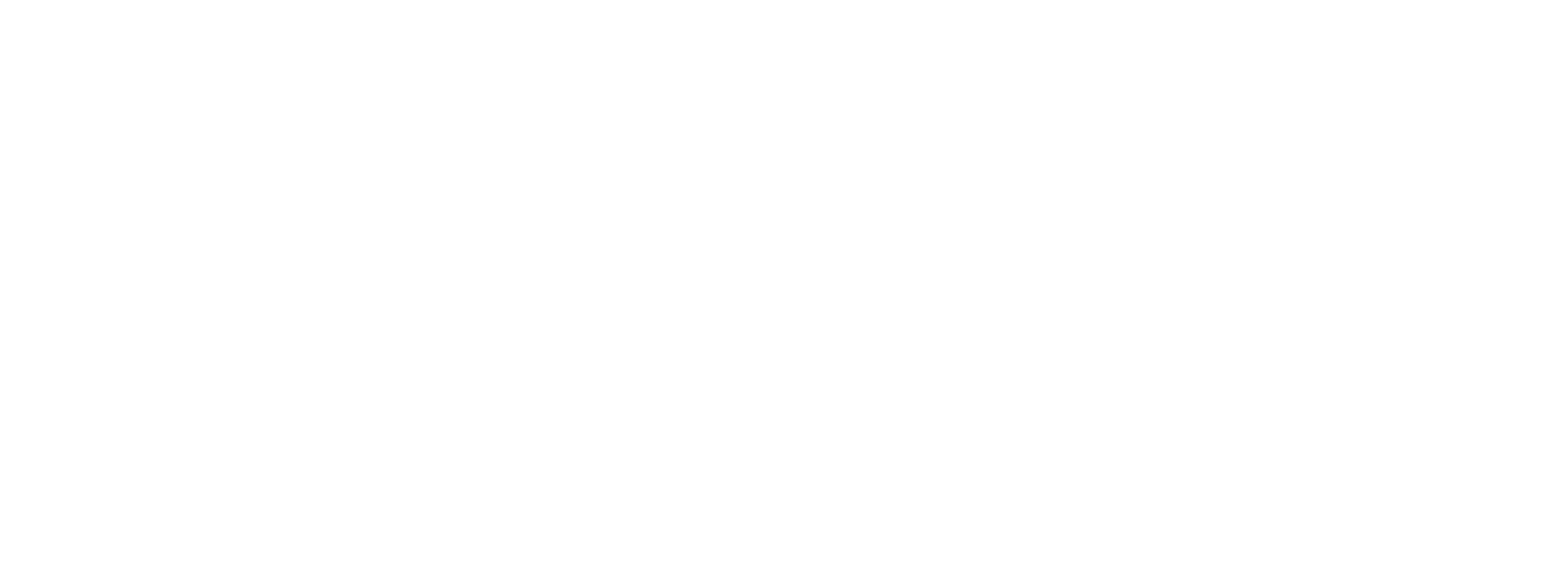 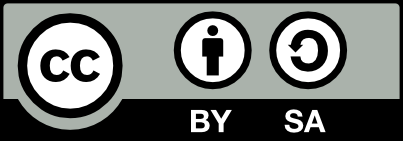 Groupe de Travail Archive ouverte, pour la Bibliothèque de l’UNIGE, 2024.
Ce document est sous licence Creative Commons Attribution - Partage dans les mêmes conditions 4.0 International http://creativecommons.org/licenses/by-sa/4.0/deed.fr
https://doi.org/10.5281/zenodo.13903984